Types of Models
Prasun Dewan
Department of Computer Science
University of North Carolina at Chapel Hill
dewan@cs.unc.edu
Code available at: https://github.com/pdewan/ColabTeaching
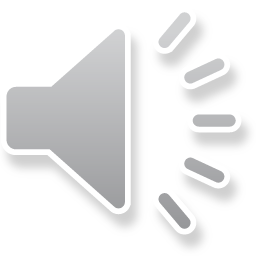 Pre-Requisites
Model-Interactor Separation
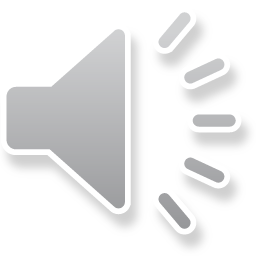 Model Types
Interactor
Model
Types of models?
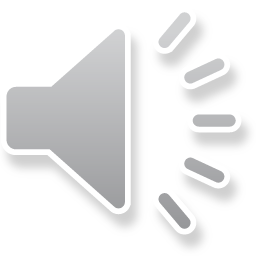 General Pattern
Interactor
Model
Write methods
Read methods
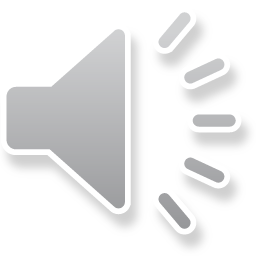 Example
Interactor
size()
ASimpleList
add()
get()
Write methods
Read methods
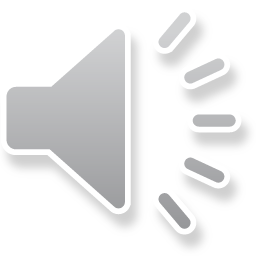 List Models
Interactor
add()
size()
List Model
delete()
get()
Write methods
Read methods
Models define methods to read and write indexed elements in variable length lists
They differ in the set of write  methods
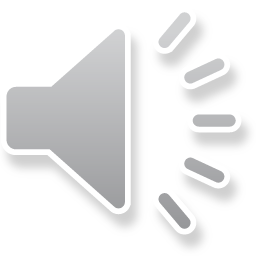 Logical vs. Physical Structure
public class ASimpleList<ElementType> 
       implements SimpleList<ElementType> {
  List<ElementType> simpleList = new ArrayList();
  List<ListObserver<ElementType>> observers = new ArrayList();
  public void add(ElementType anElement) {
    simpleList.add(simpleList.size(), anElement);
  }
  public void observableAdd(int anIndex, ElementType anElement) {
    add(anIndex, anElement);
    notifyAdd(anIndex, anElement);
  }
  public void notifyAdd(List<ListObserver<ElementType>> observers, 
    int index, ElementType newValue) {
    for (ListObserver<ElementType> observer:observers)
      observer.elementAdded(index, newValue);
   }
…
}
ArrayListArray?
Replacing array list with array does not change logical structure of model, which is determined by  public methods
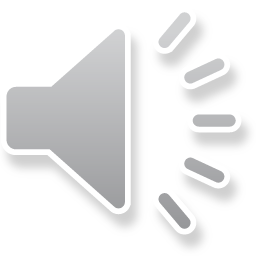 Other Models?
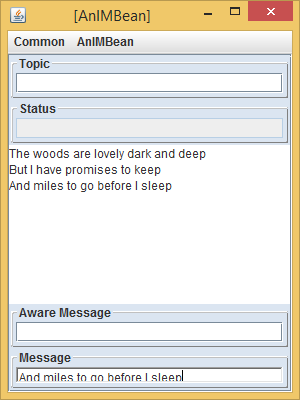 Interactor
Other important kinds of models?
add()
size()
List Model
delete()
get()
Write methods
Read methods
Models define methods to read and write indexed elements in variable length lists
They differ in the set of write methods
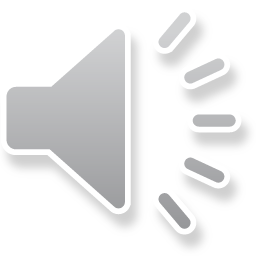 Bean Models
Interactor
setP1()
getP1()
Bean Model
setP2()
getP2()
Write methods
Read methods
Models define getter and setter methods to read fixed number of typed properties
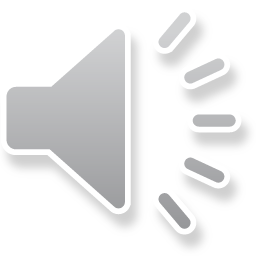 Read-only and Editable Properties
Typed, Named Unit of Exported Object State
Name P

Type T
public class C
{
Bean
public T getP() {
   ...
}
Read-only
Editable
public void setP(T newValue) {
   ...
}
Getter method
Setter method
Bean convention:
For humans and tools
}
Violates Bean convention
newP
obtainP
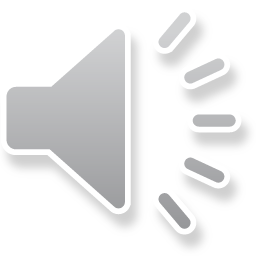 Indexed Bean
Bean also defines fixed length indexed collections which we will ignore
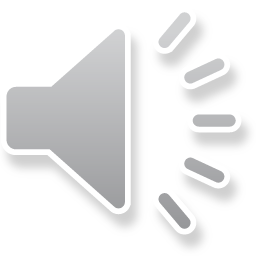 Model Composition
Bean Model
Bean Model
List Model
Bean Model
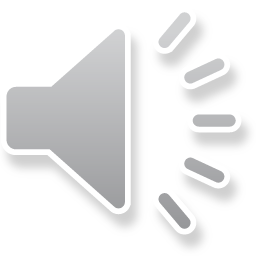 Composing History Model
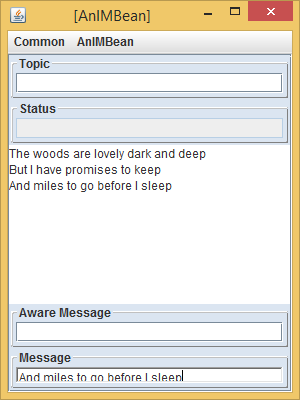 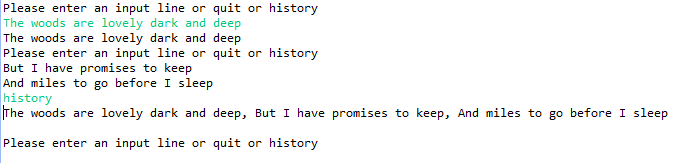 We already have a model for History
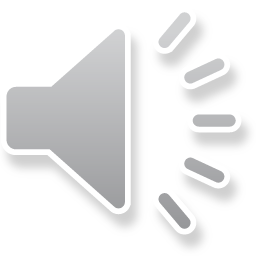 Example Model Composition
IM Bean Model
Simple List<String>
Simple List<Character>
History
Topic
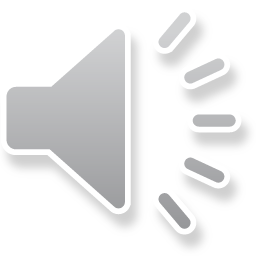 Connecting Model/Interactor Hierarchies
Interactor
Model
Model
Model
Interactor
Interactor
A model subtree can be connected to a single interactor
Bean Model
A model can be connected to an interactor subtree
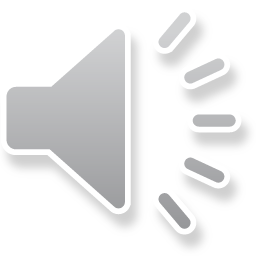 Summary of Models
Lists 
Variable length indexed lists
Differ based on subsets of list operations exposed
Beans 
Property collections
Differ in properties
Table model is another important kind not needed in this course
Model composition
Useful when  user interfaces are composed
Model hierarchies can be connected to interactor hierarchies in arbitrary ways
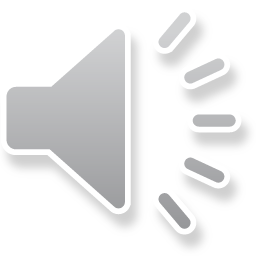